Názory uživatelů a veřejnosti na přínosy informačních a komunikačních technologií ve veřejných knihovnách v ČR a EUVýsledky průzkumu
Vít Richter
Národní knihovna ČR
vit.richter@nkp.cz
26.9.2013
Základní údaje o průzkumu
Iniciování a financování průzkumu – Nadace Belindy a Billa Gatesových
Termín: říjen/listopad 2012
17 zemí: 
Belgie, Bulharsko, Česká republika, Dánsko, Finsko, Francie, Itálie, Litva, Lotyšsko, Německo, Nizozemsko, Polsko, Portugalsko, Rumunsko, Řecko, Spojené království a Španělsko
Metoda:
Dotazníkové šetření 986 respondentů z ČR (17 816 EU)
Řízené rozhovory  v 50 knihovnách (697 uživatelů využívající ICT a 705 uživatelů, kteří ICT nevyužili – EU 24 253 respondentů)
Kvalitativní hloubkové rozhovory s řediteli pěti knihoven
Cíl:
Jak knihovny pomáhají překonat digitální propast a sociální vyloučení
Knihovny jako instituce neformálního vzdělávání, zpřístupnění informací z egovernmentu 
Jak je jich činnost oceňována veřejností
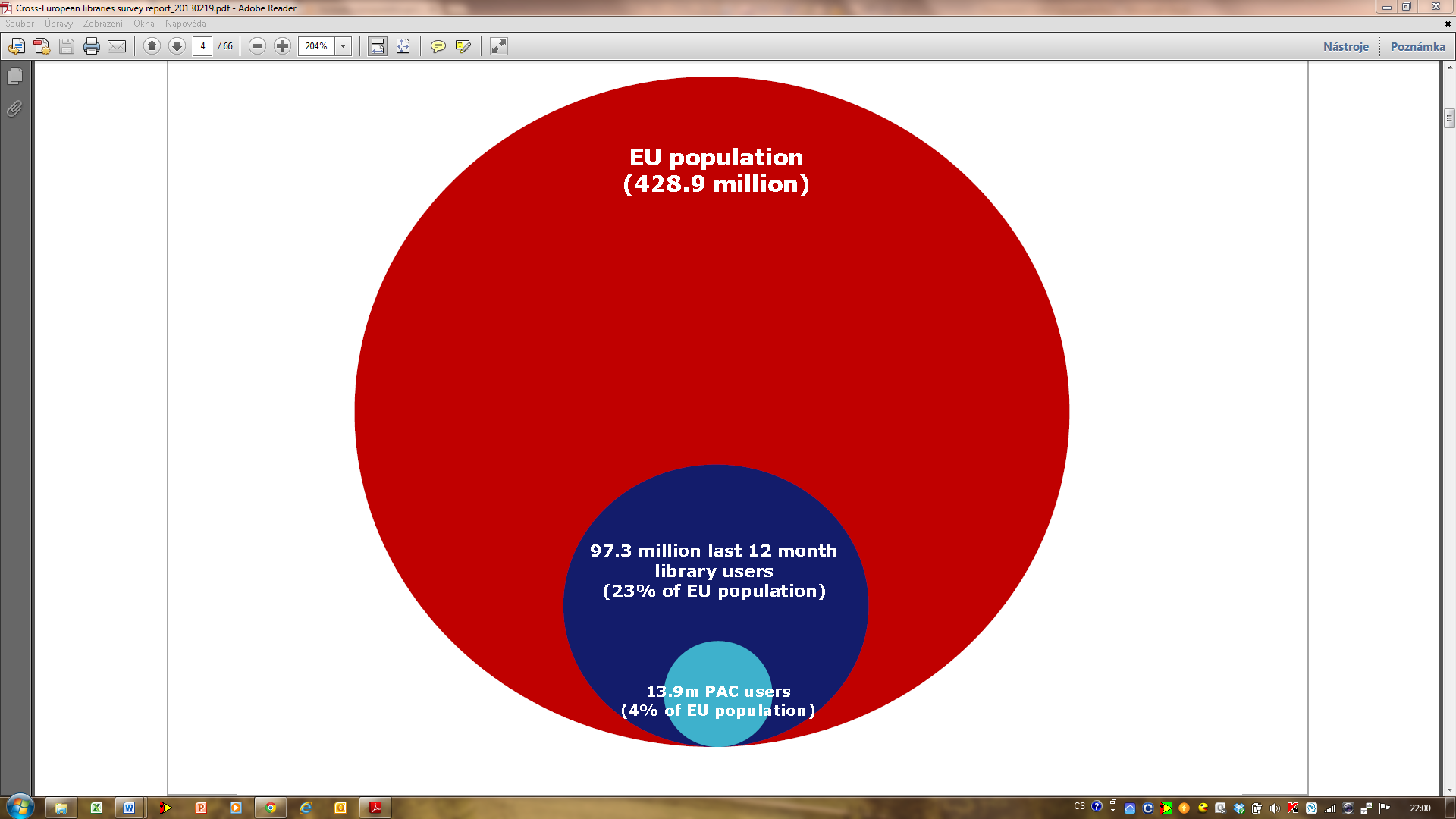 EU = 63 000 veřejných knihoven
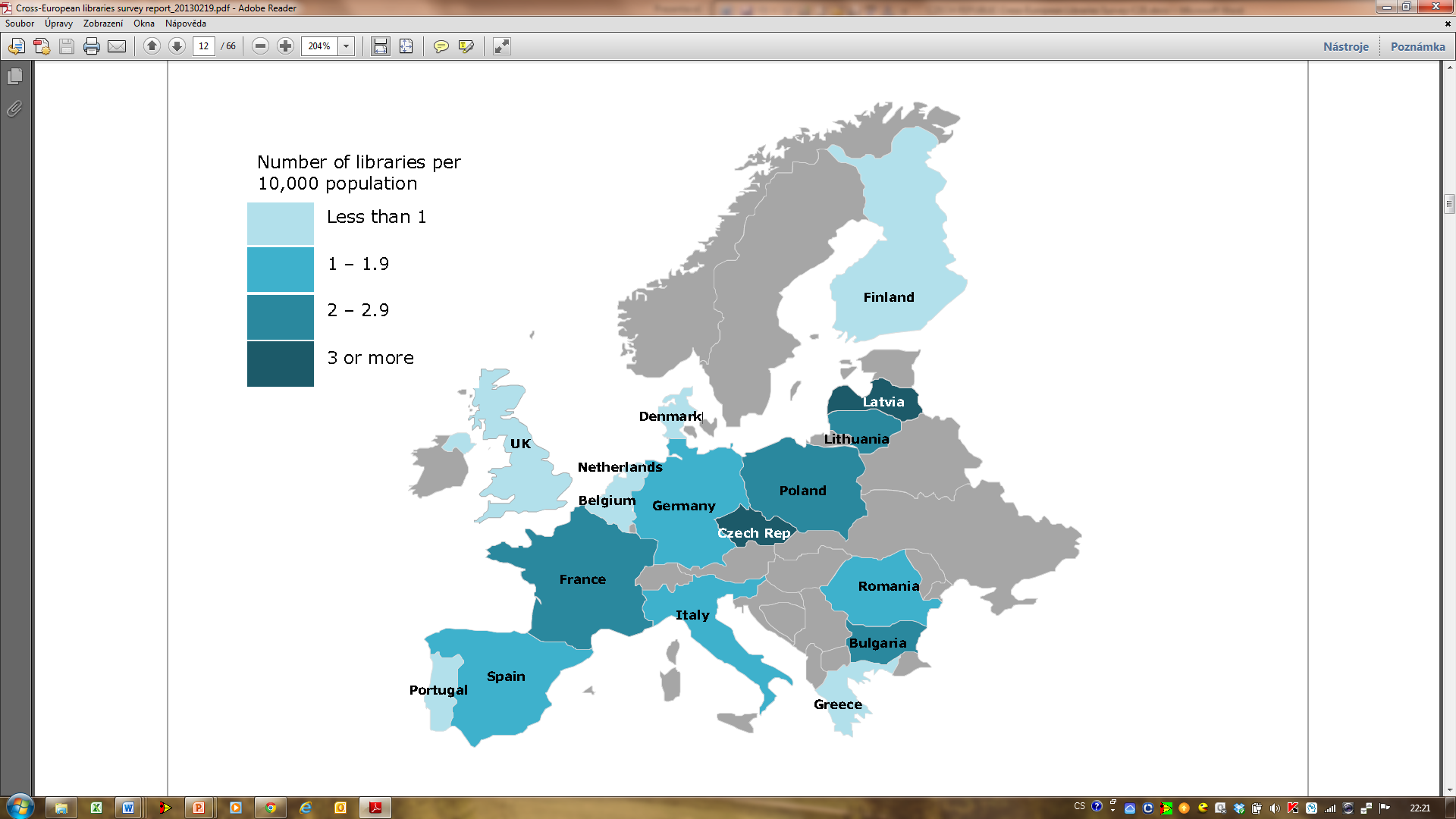 EU = 1,3VK/10000
ČR = 5,1VK/10000
Financování knihoven
Portugalsko = 6 EUR/obyv.
ČR = 15 EUR/obyv.
Dánsko = 65 EUR/obyv.
Přístup k internetu - domácnosti
Eurostat2011
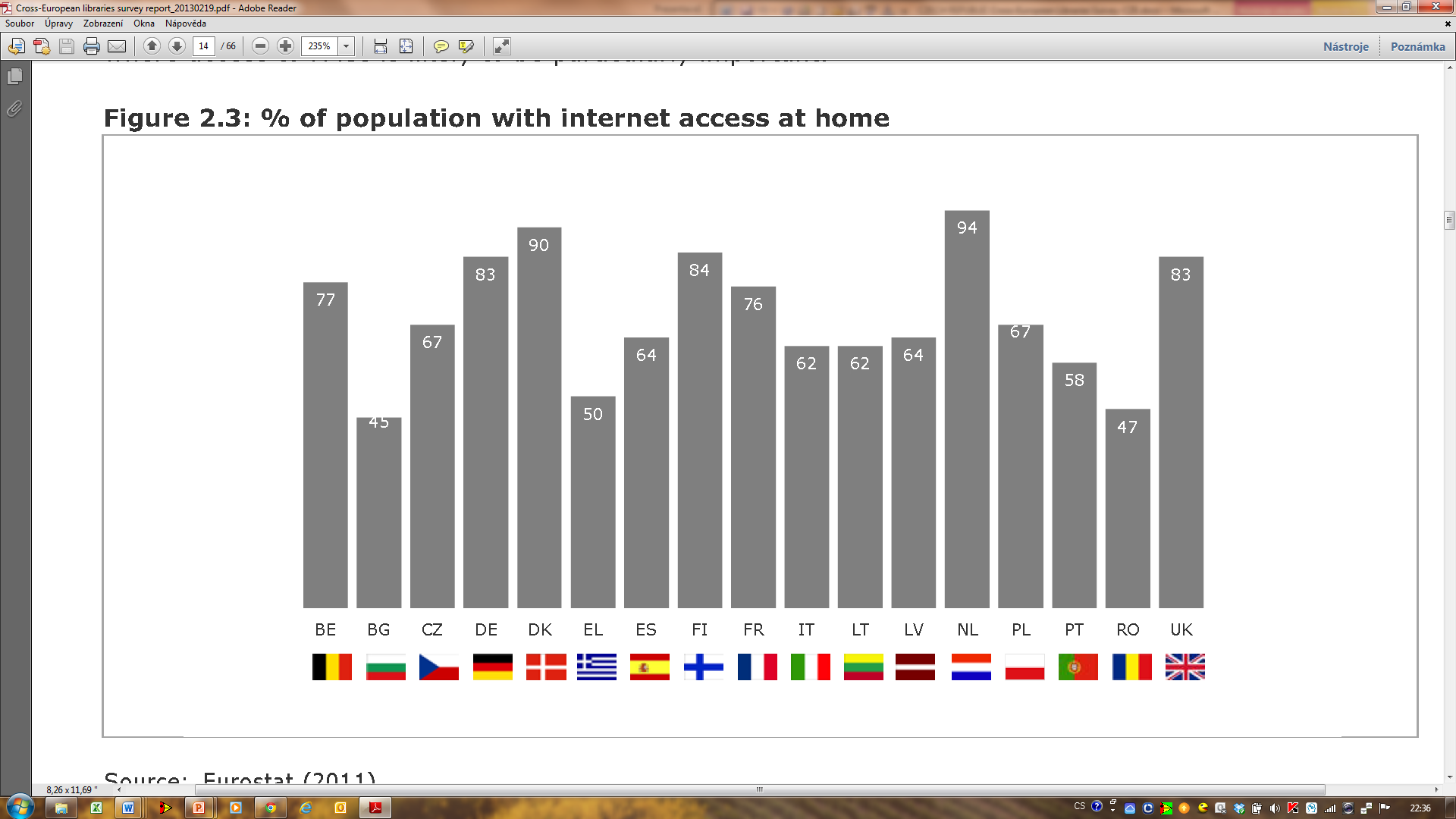 % dospělých, kteří za rok využili ICT v knihovnách
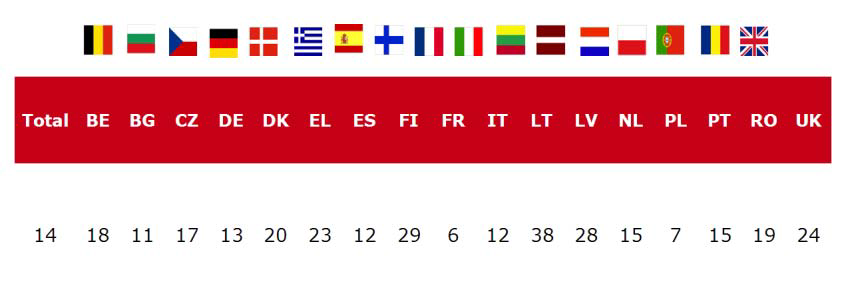 Hodnota, kterou uživatelé přisuzují ICT a spokojenost s ICT
92%
65%
Závěry
Veřejné knihovny – důležitý faktor pro překonání digitální propasti a sociálního vyloučení

Garance dostupnosti informací pro všechny skupiny obyvatel

Významná struktura neformálního vzdělávání

Značný potenciál pro zprostředkování informací z oblasti veřejné správy, pro hledání zaměstnání a aktivní občanství

České knihovny a jejich uživatelé se výrazně neliší od knihoven v EU
Dostupnost výzkumných zpráv:časopis Ikaros http://www.ikaros.cz/rok 2013 č. 8
Názory uživatelů a veřejnosti na přínosy informačních a komunikačních technologií ve veřejných knihovnách v ČR a EUVýsledky průzkumu
Vít Richter
Národní knihovna ČR
vit.richter@nkp.cz
26.9.2013